ESHAN COLLEGE OF ENGGFARAH MATHURANAME-DEEPAK KUMARBRANCH-CIVIL ENGGSUB-HYDRAULICS & HYDRAULIC MACHINES
open channels(open channel flow)
Learning Objectives
1. Types of Channels
2. Types of Flows
3. Velocity Distribution
4. Discharge through Open Channels
5. Most Economical Sections
Learning Objectives
6. Specific Energy and Specific Energy Curves
7. Hydraulic Jump (RVF)
8. Gradually Varied Flow (GVF)
Types of Channels
Open channel flow is a flow which has a free surface and flows due to gravity.
 Pipes not flowing full also fall into the category of open channel flow
 In open channels, the flow is driven by the slope of the channel rather than the pressure
Types of Channels
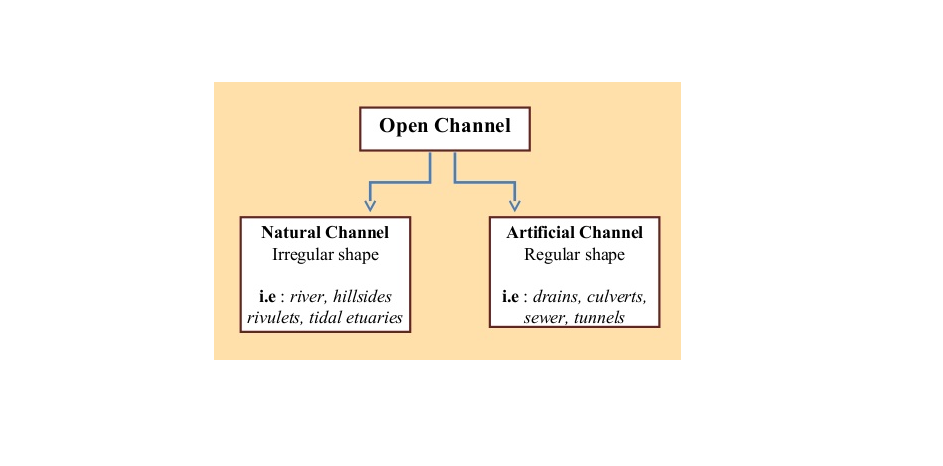 Open channel flow is a flow which has a free surface and flows due to gravity.
 Pipes not flowing full also fall into the category of open channel flow
 In open channels, the flow is driven by the slope of the channel rather than the pressure
Types of Flows
1. Steady and Unsteady Flow
2. Uniform and Non-uniform Flow
3. Laminar and Turbulent Flow
4. Sub-critical, Critical and Super-critical Flow
1. Steady and Unsteady Flow
Steady flow happens if the conditions (flow rate, velocity, depth etc) do not change with time.
 The flow is unsteady if the depth is changes with time
2. Uniform and Non-uniform Flow
1. Steady and Unsteady Flow
If for a given length of channel, the velocity of flow, depth of flow, slope of the channel and cross section remain constant, the flow is said to be Uniform
 The flow is Non-uniform, if velocity, depth, slope and cross section is not constant
2. Uniform and Non-uniform Flow
2. Non-uniform Flow
Types of Non-uniform Flow
Gradually Varied Flow (GVF)
	If the depth of the flow in a channel changes gradually over a length of the channel.

2. Rapidly Varied Flow (RVF)
    	If the depth of the flow in a channel changes abruptly over a small length of channel
1. Steady and Unsteady Flow
2. Uniform and Non-uniform Flow
Types of Flows
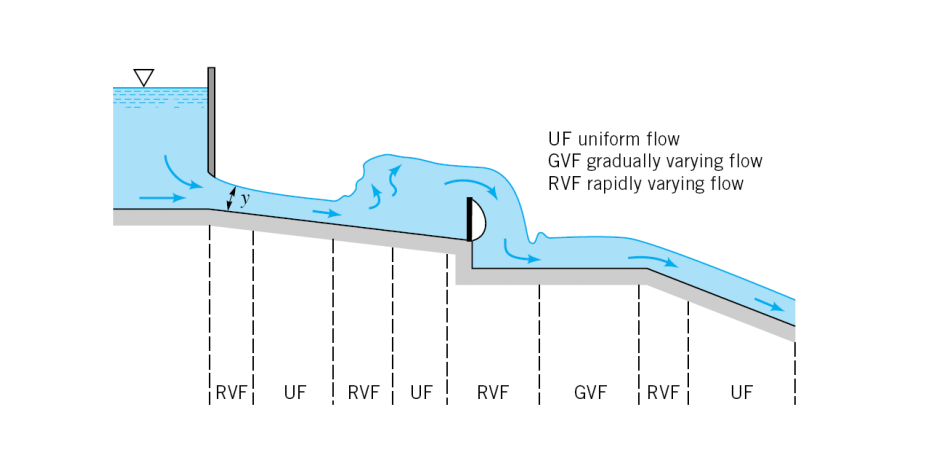 1. Steady and Unsteady Flow
2. Uniform and Non-uniform Flow